Театрализованные встречи и проводы туристов
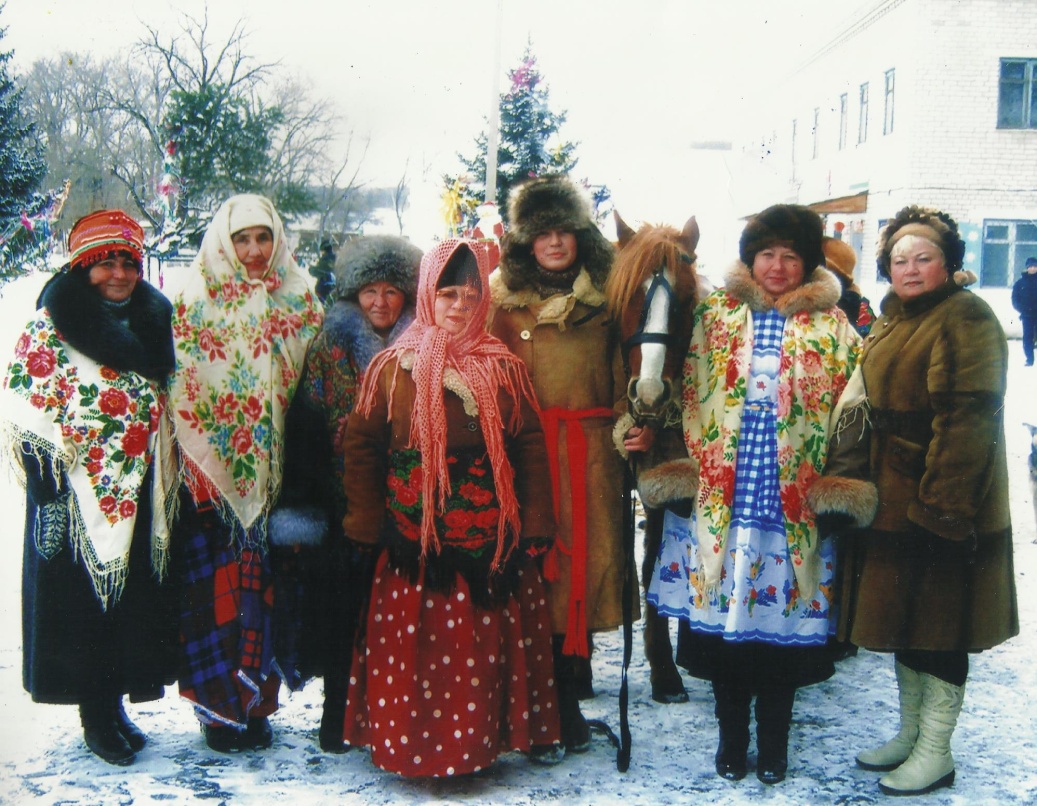 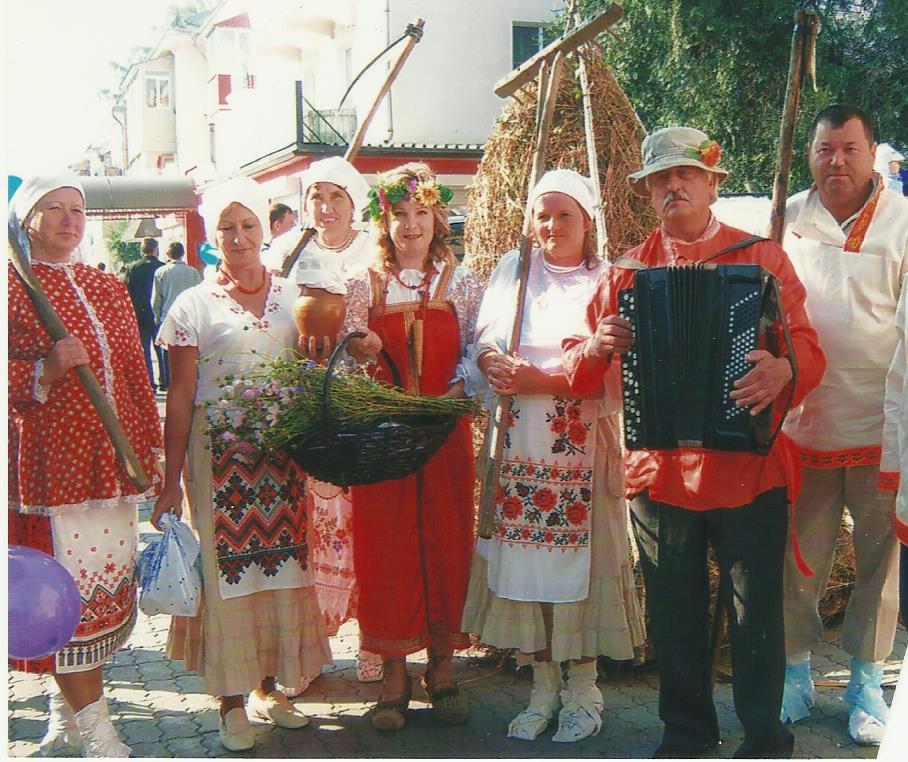 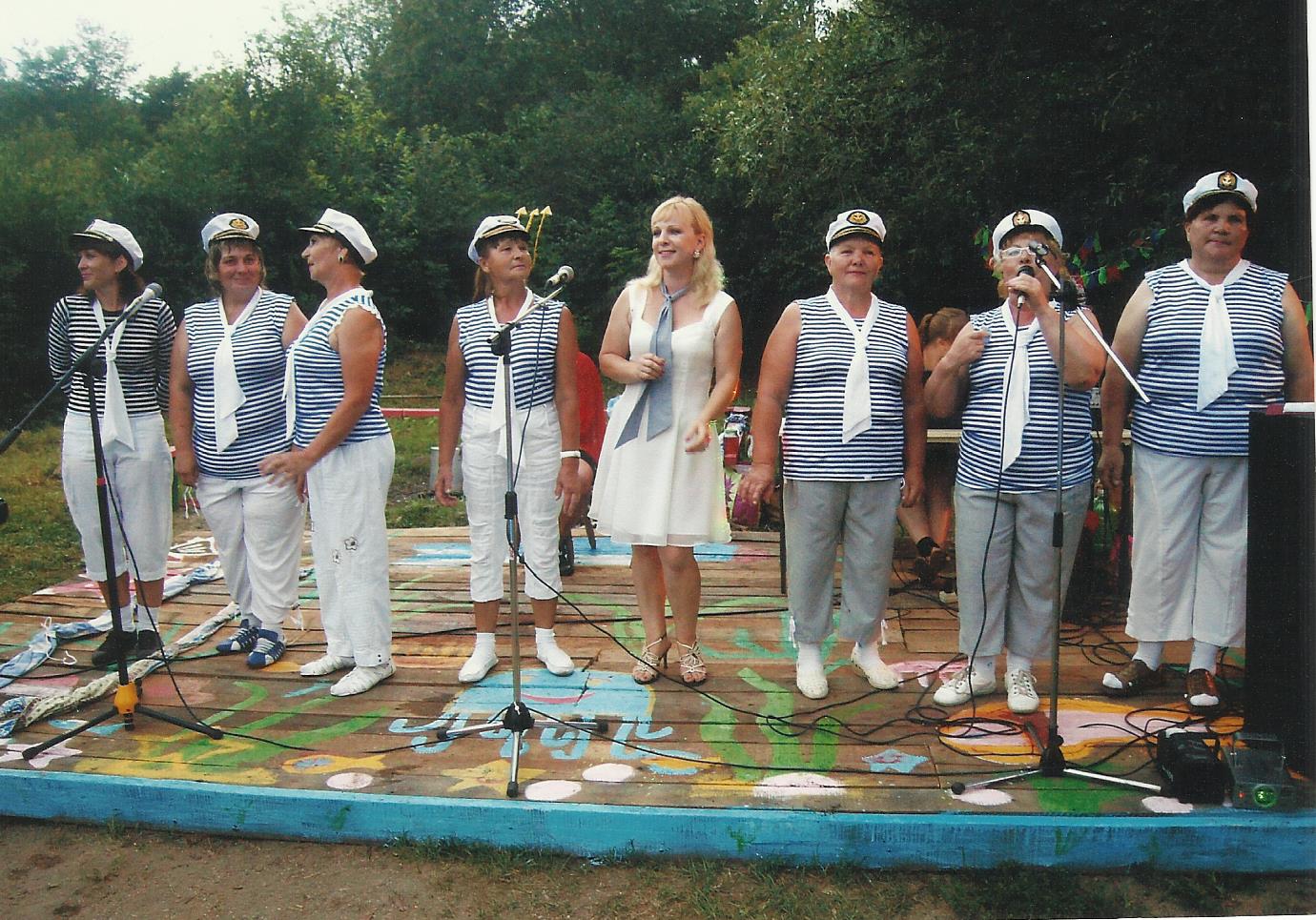 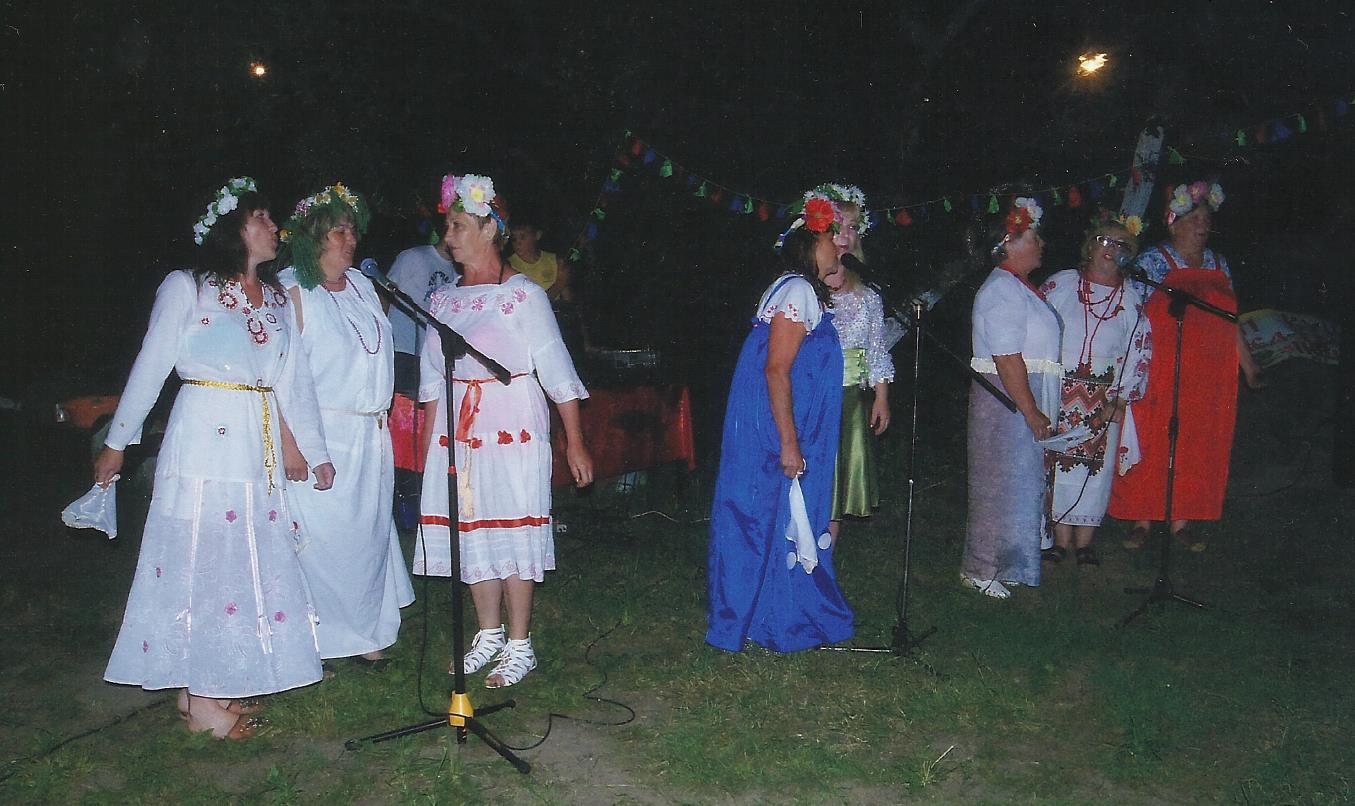 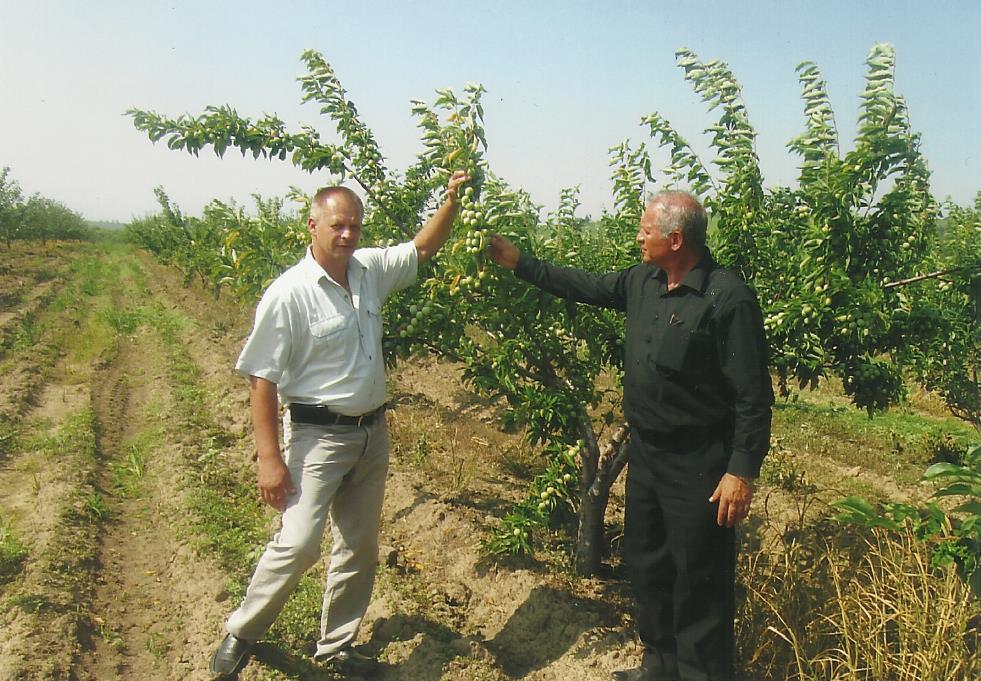 Свинокомплекс есть у нас
И свинина- высший класс
В любом виде – очень вкусно
 Как еда и как закуска
Сало очень помогает
Тем, кто худобой страдает
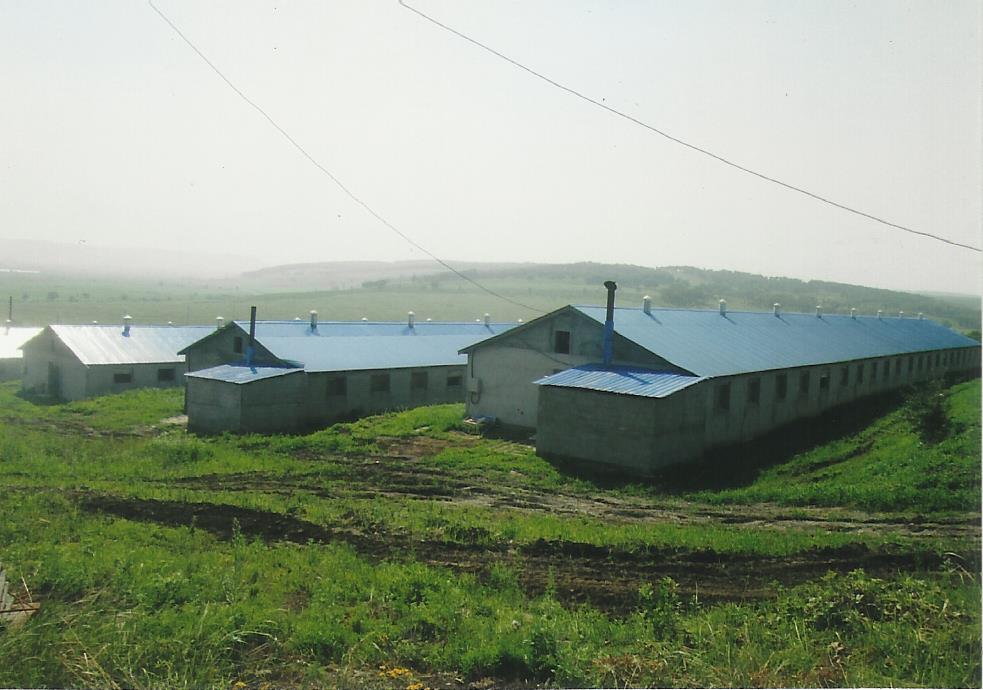 Фруктовый сад
 ООО «Алексее-Никольское» - 45га
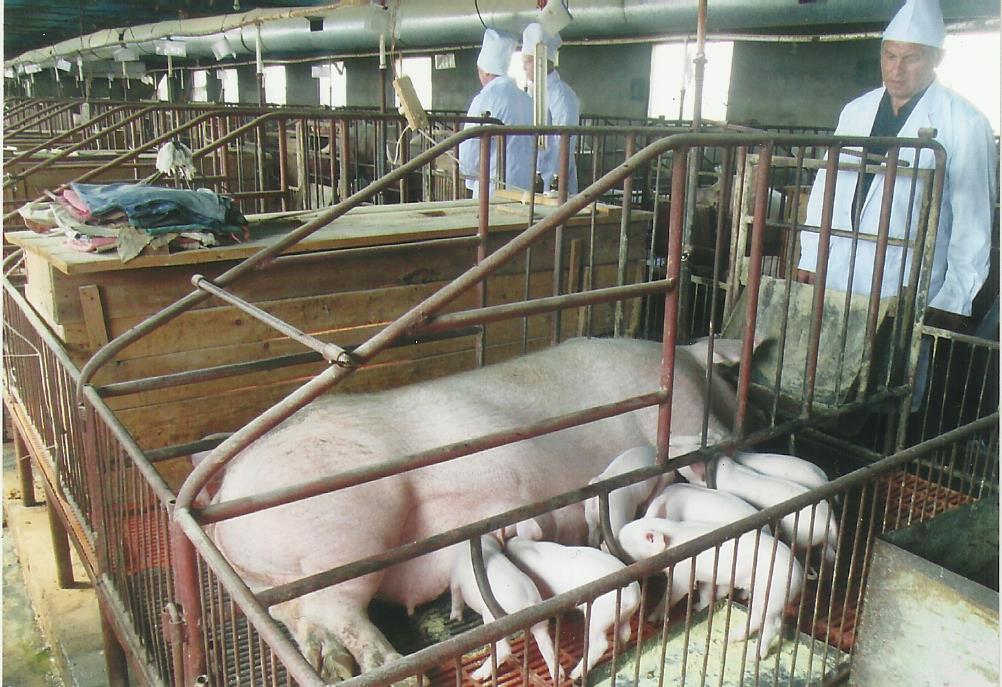 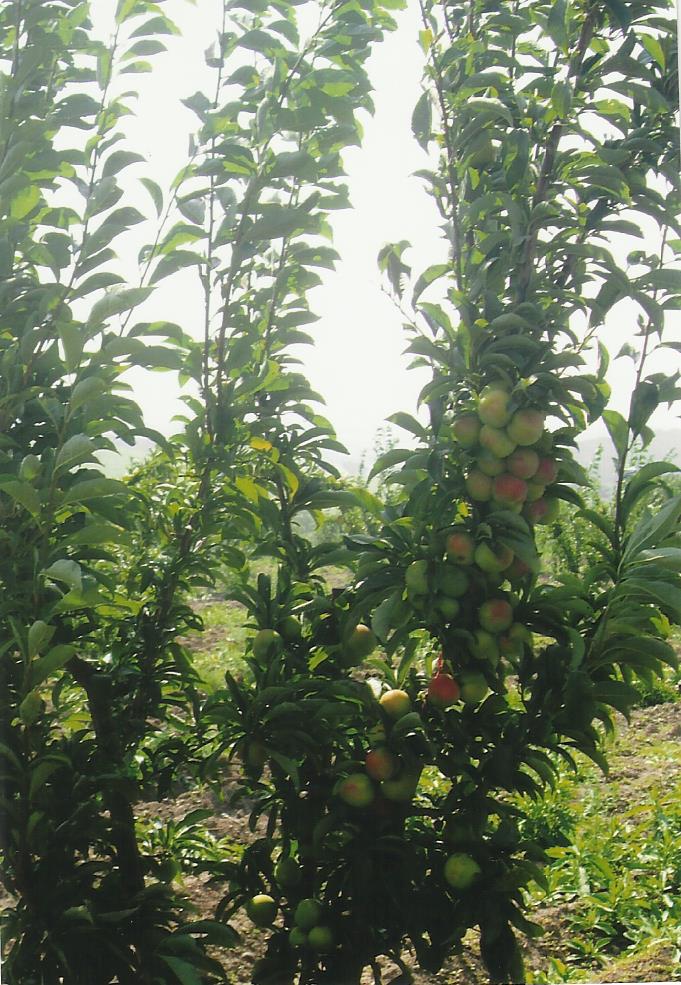 У нас  самое большое количество мест для отдыха и здоровья круглый год.
 На территории расположен Полтавский заказник, где  в природе можно увидеть
  диких животных, птиц занесенных в Красную книгу
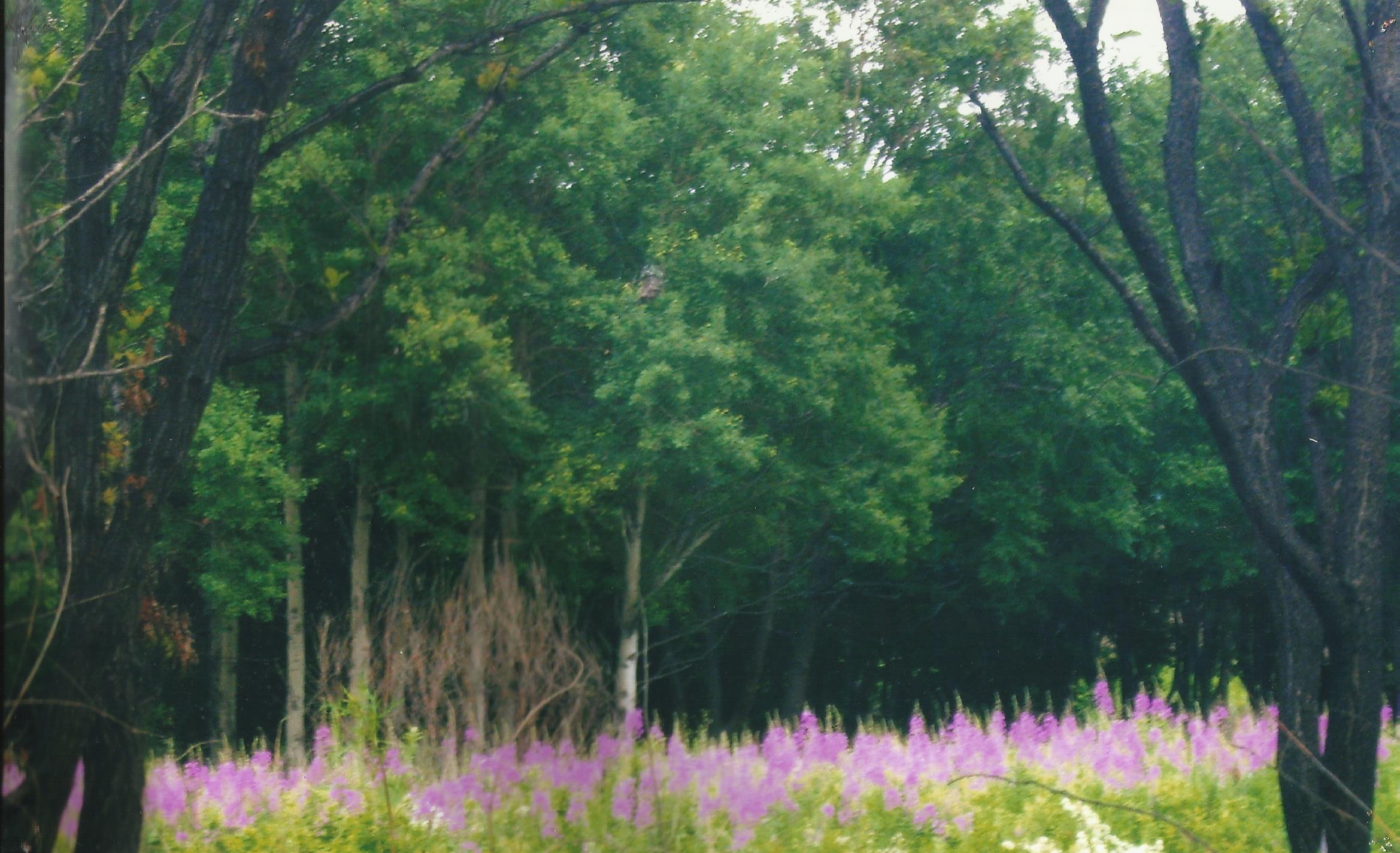 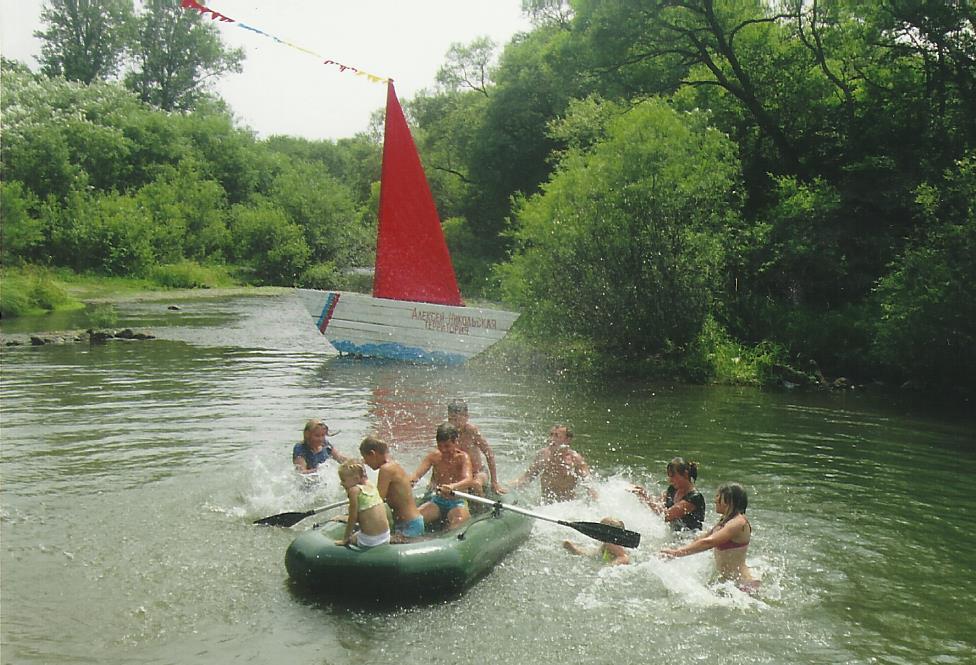 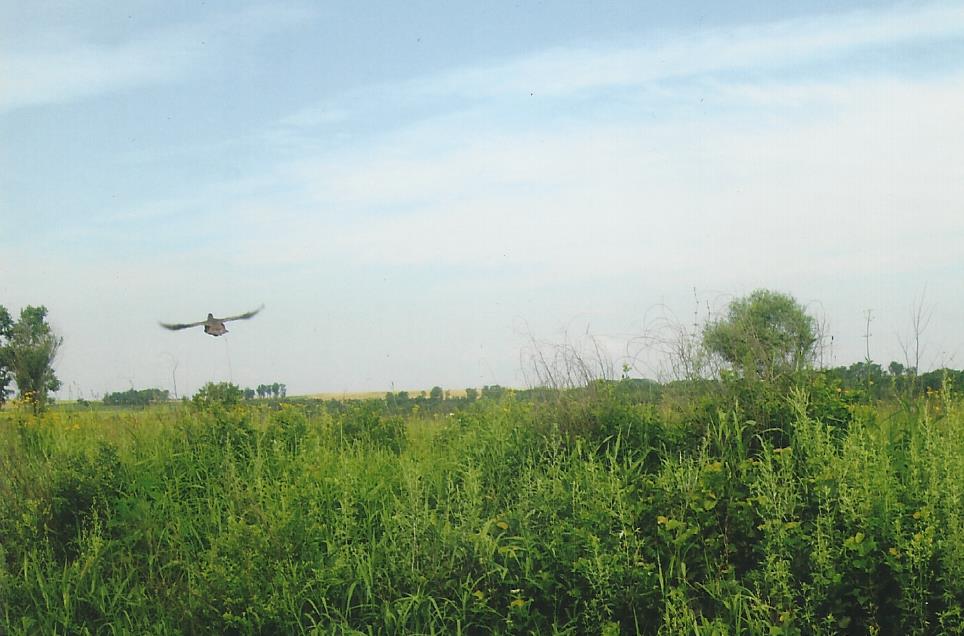 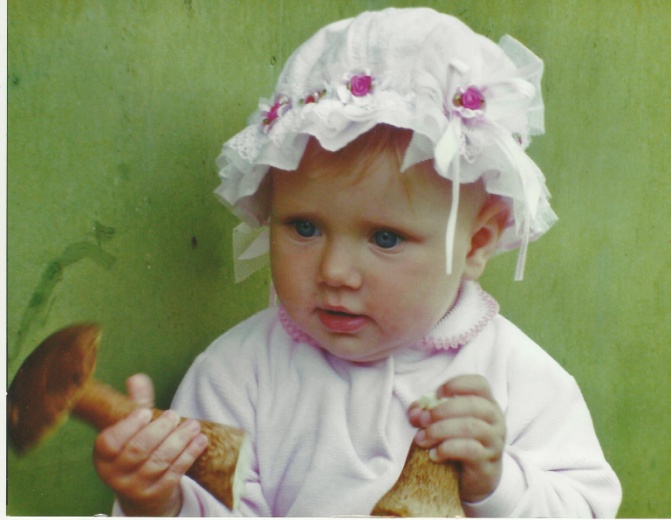 А из леса дикоросы очень пользуются спросом.
 Здесь  калина и лимонник, и грибы, и жёлтый донник
Папоротник и орех всё полезное для всех
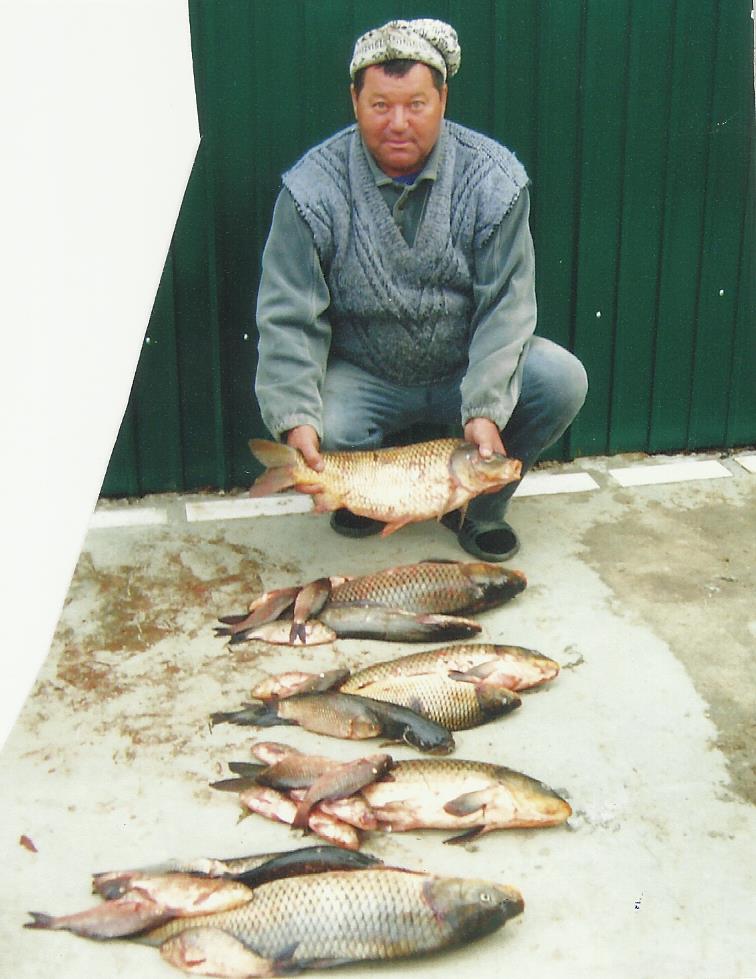 Наши озера, водоёмы, реки
 богаты рыбой
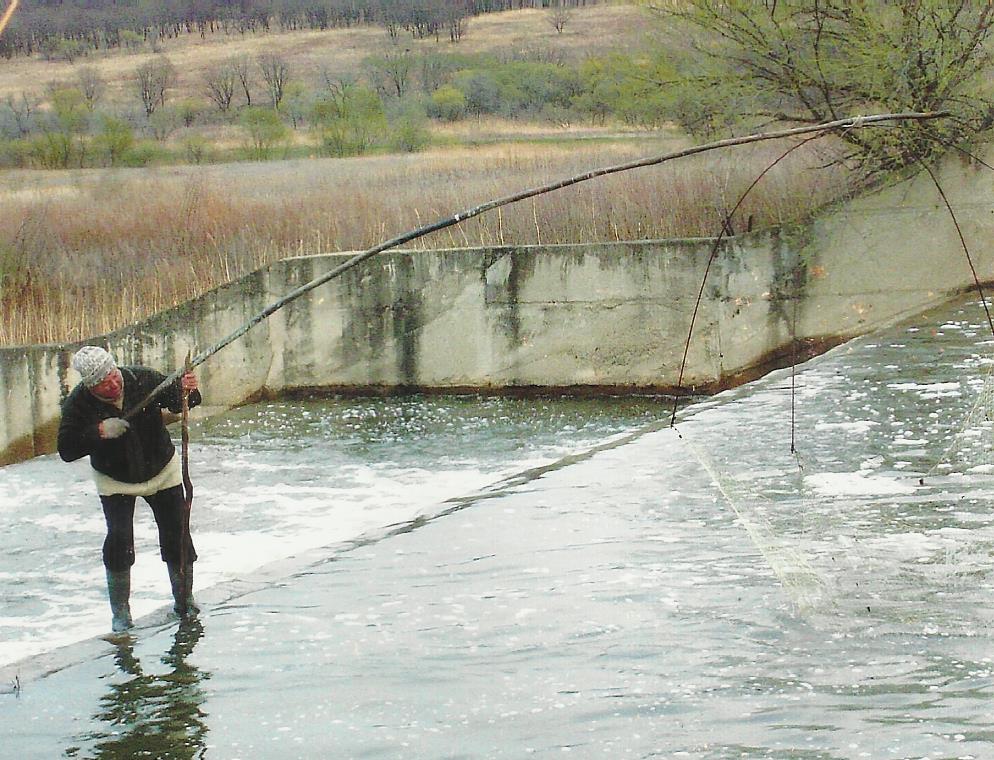 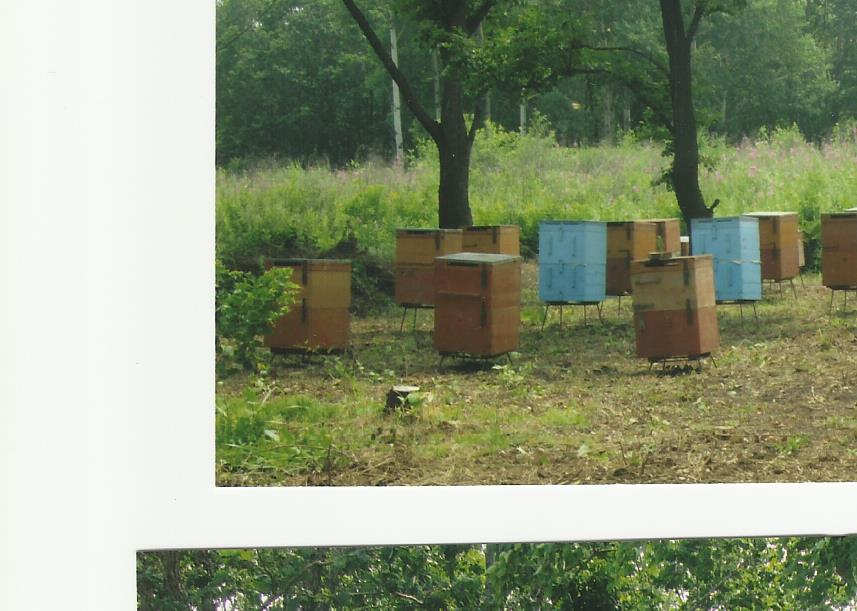 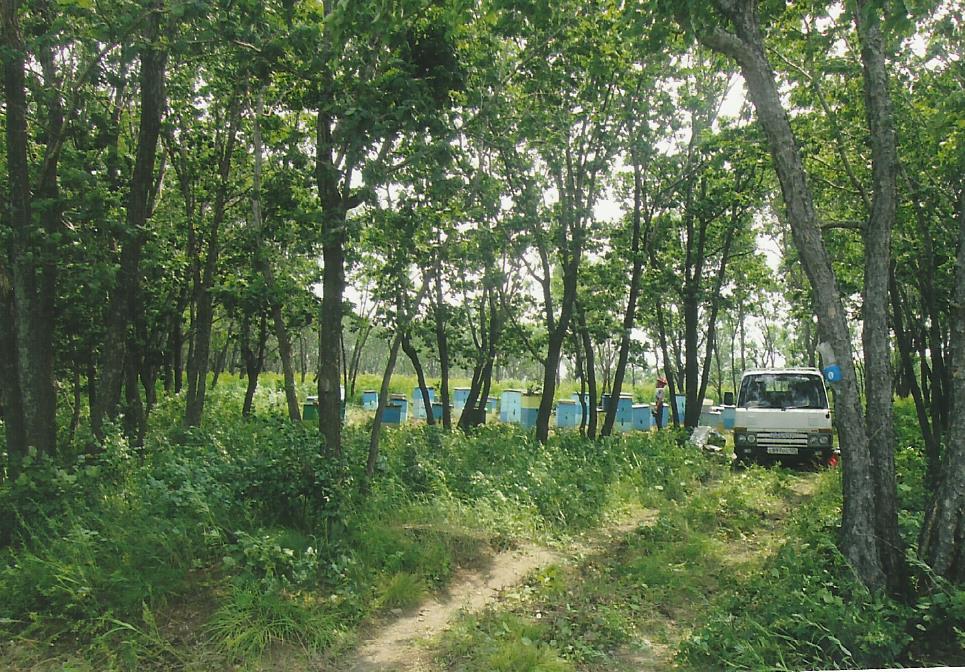 Ну а мёд наш- просто сказка! 
Сладкий, вкусный – собран с лаской.
 Пчёлки трудятся,  летают
В соты мёд свой собирают.
На территории 19 личных подсобных
 хозяйств  занимаются пчеловодством
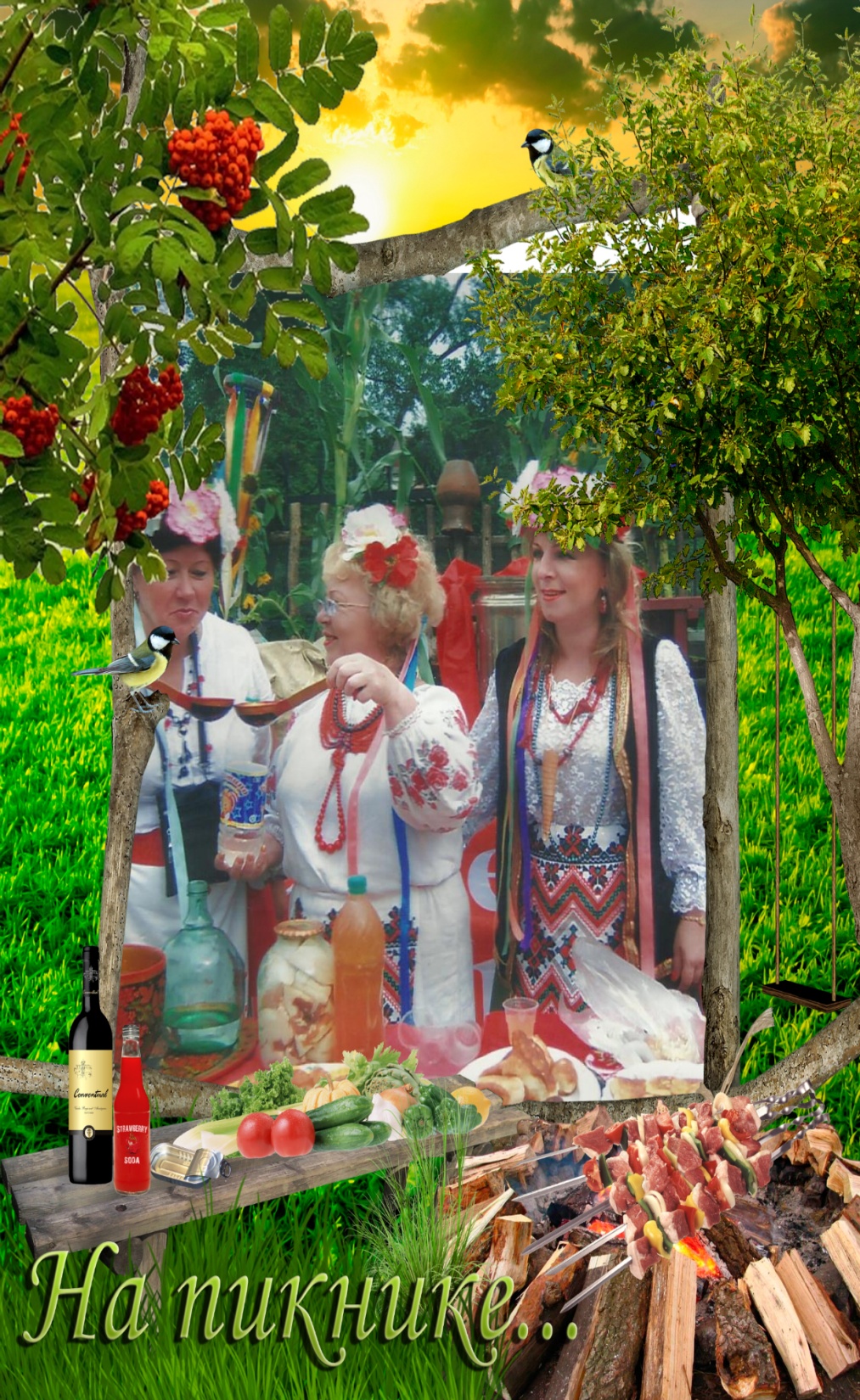 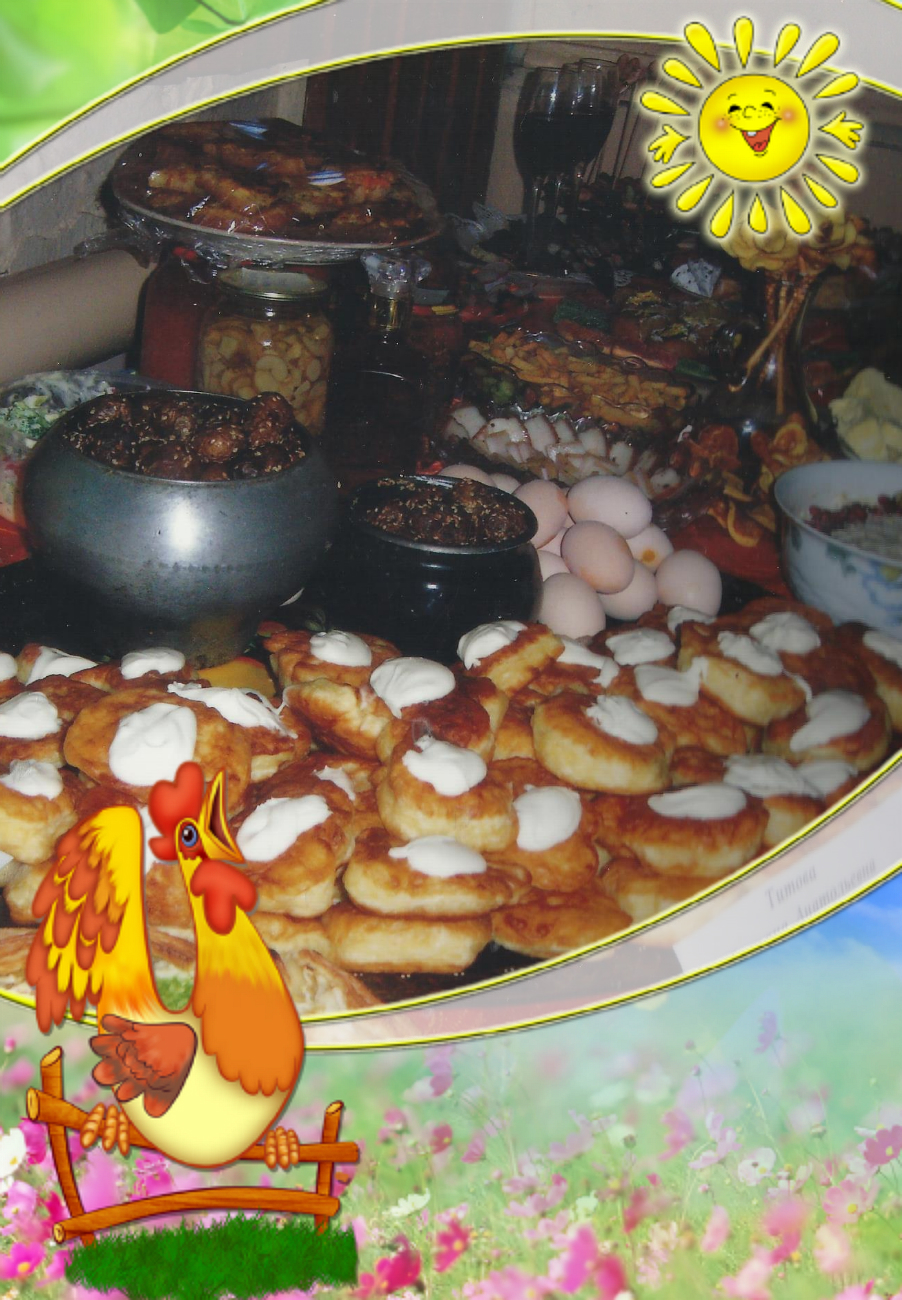 В стоимость путёвки входит
 4-х разовое питание
 Вам будет очень вкусно!!!
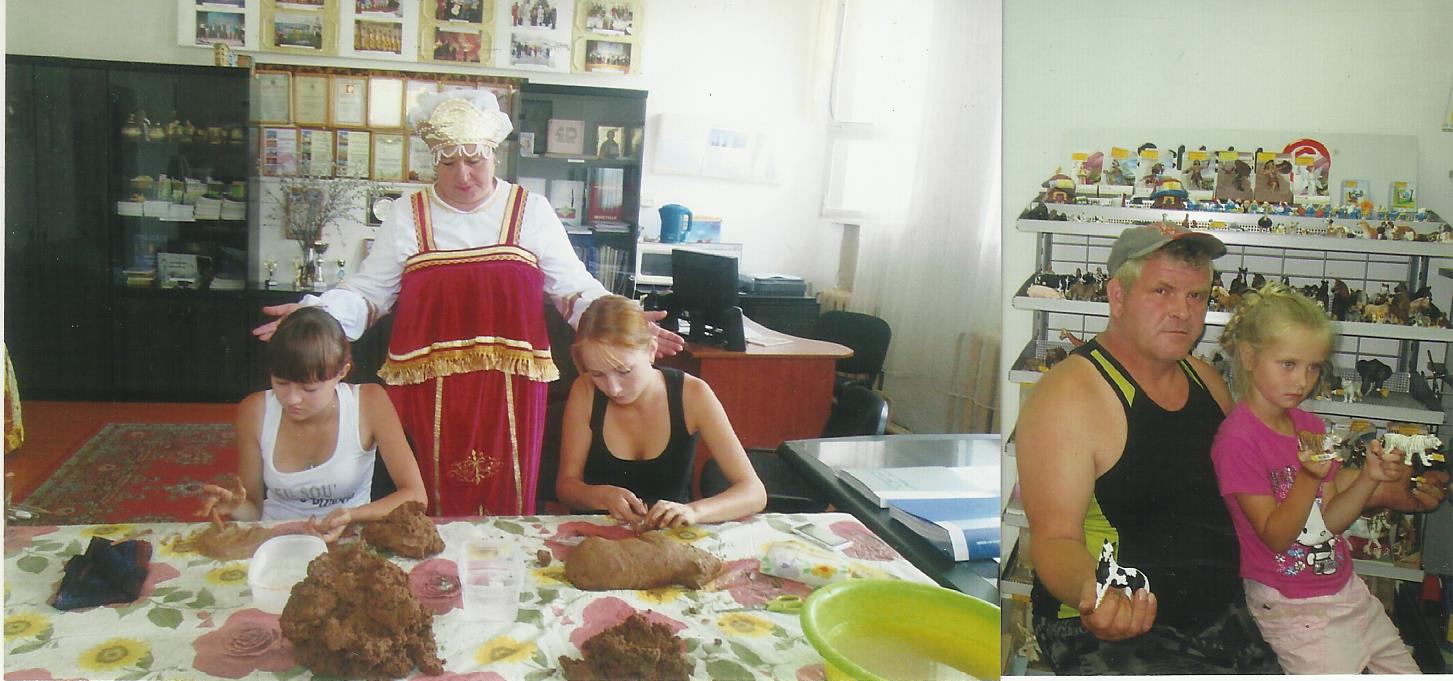 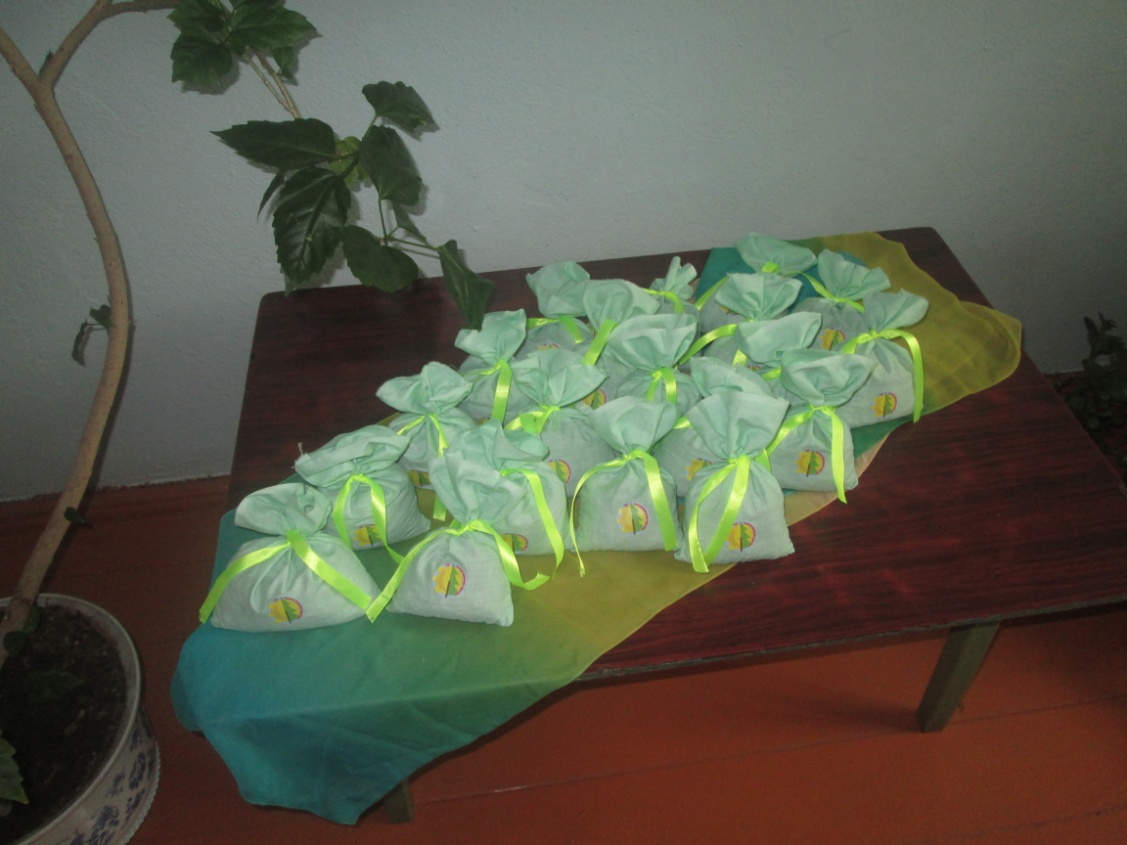 Чудо- глину вам покажем
Про неё вам всё расскажем:
 Наносить на тело нужно аккуратно
И тогда морщинки 
исчезнут безвозвратно
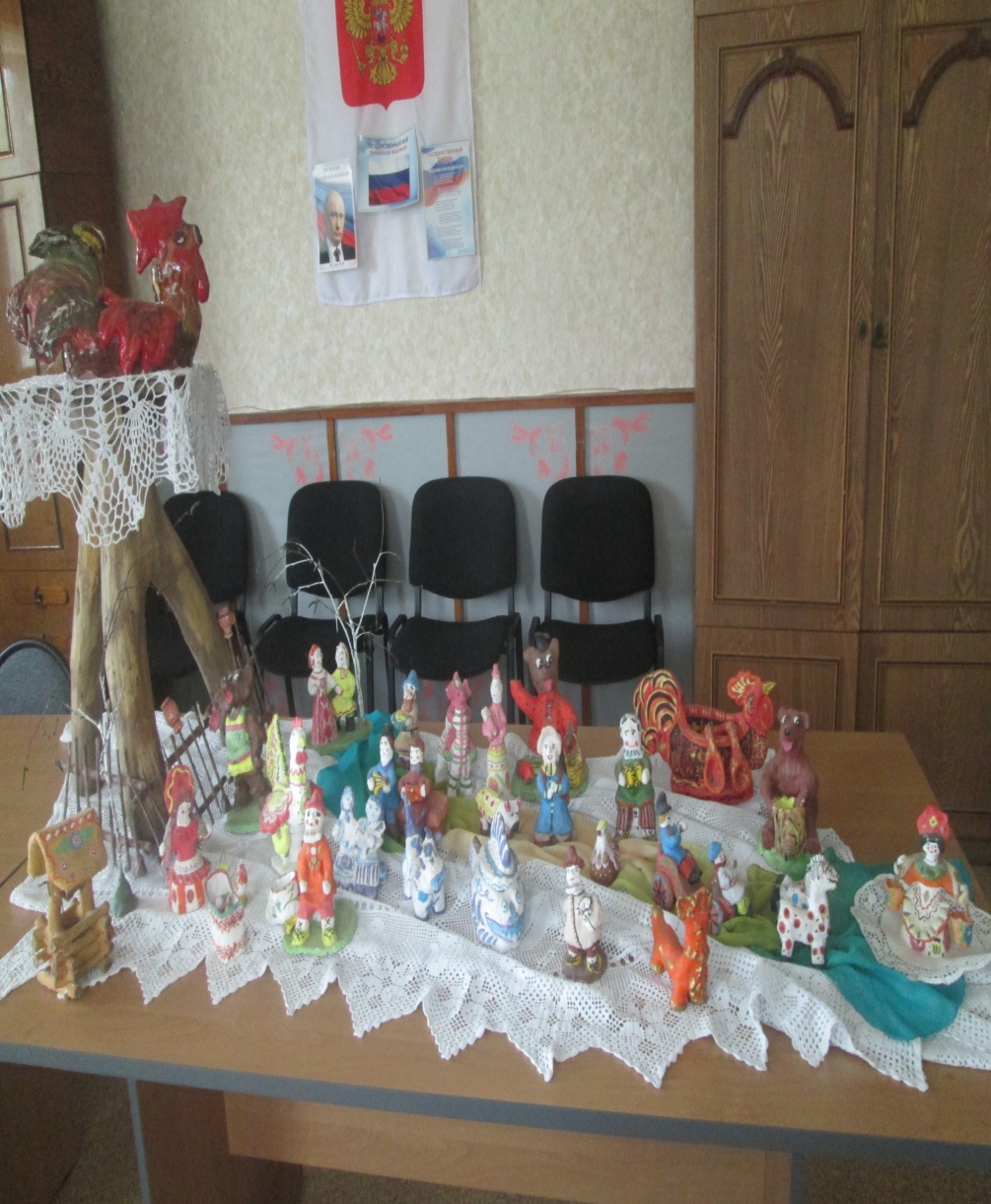 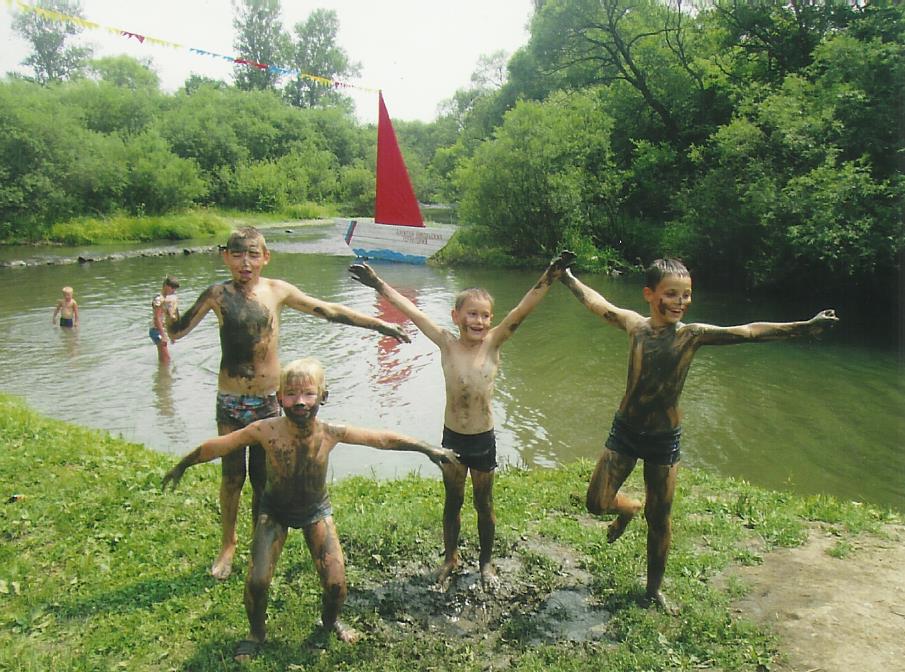 А ещё из нашей глины 
можно делать сувениры
 их продать не стыдно даже
вот они – как раз в продаже!
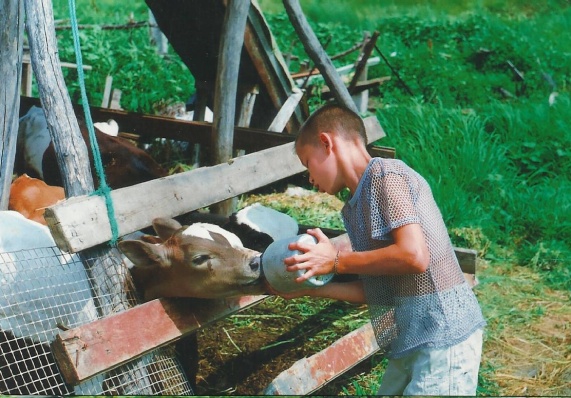 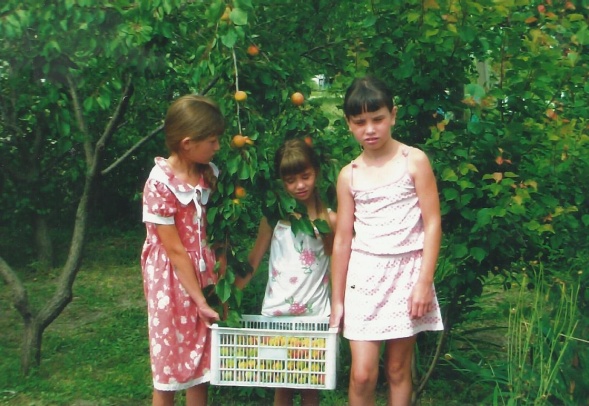 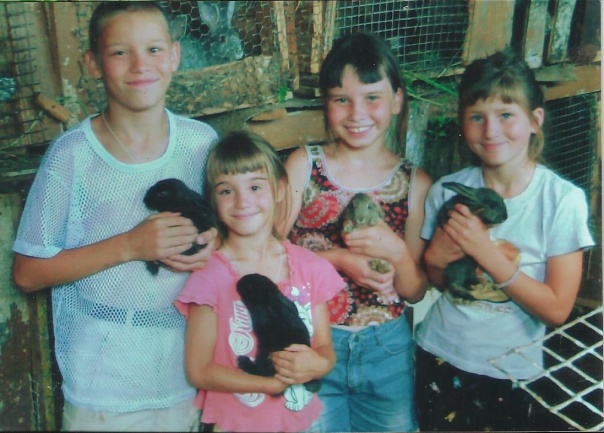 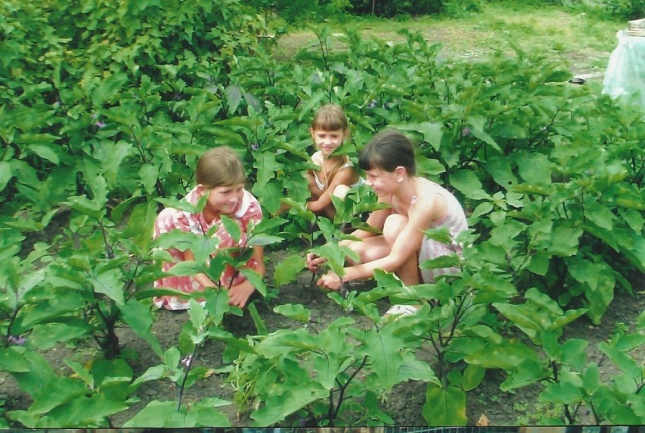 маршрут 
«Сельская усадьба»
и
 «Конная прогулка»
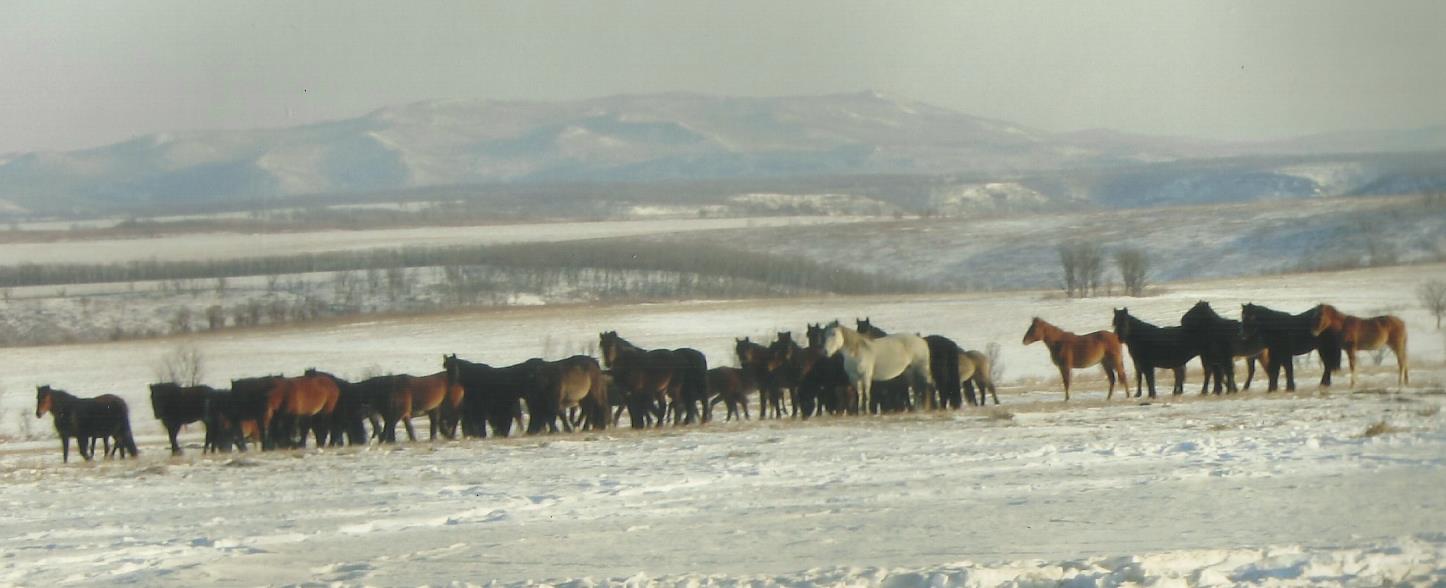 Наши легенды
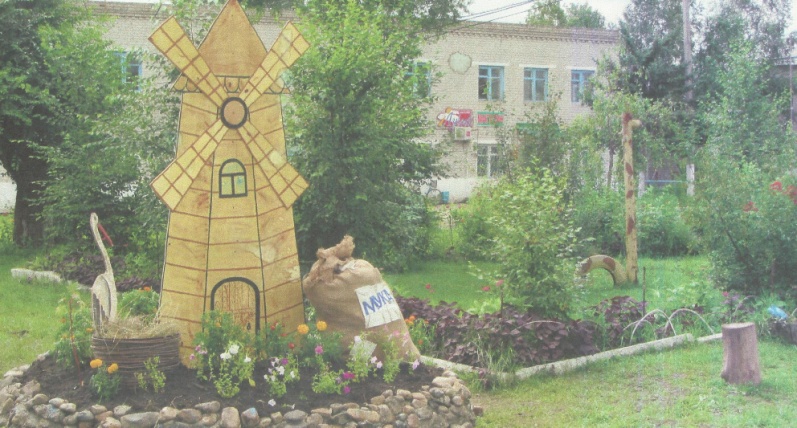 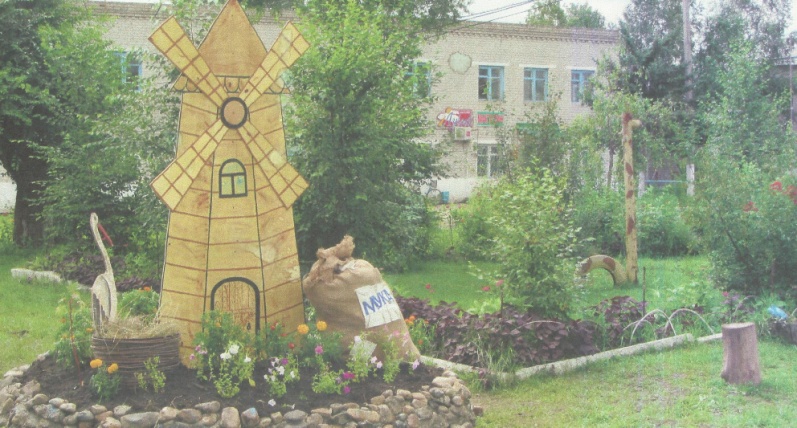 «Старая мельница»

Бросить монету в мешок с мукой, чтобы был достаток в доме
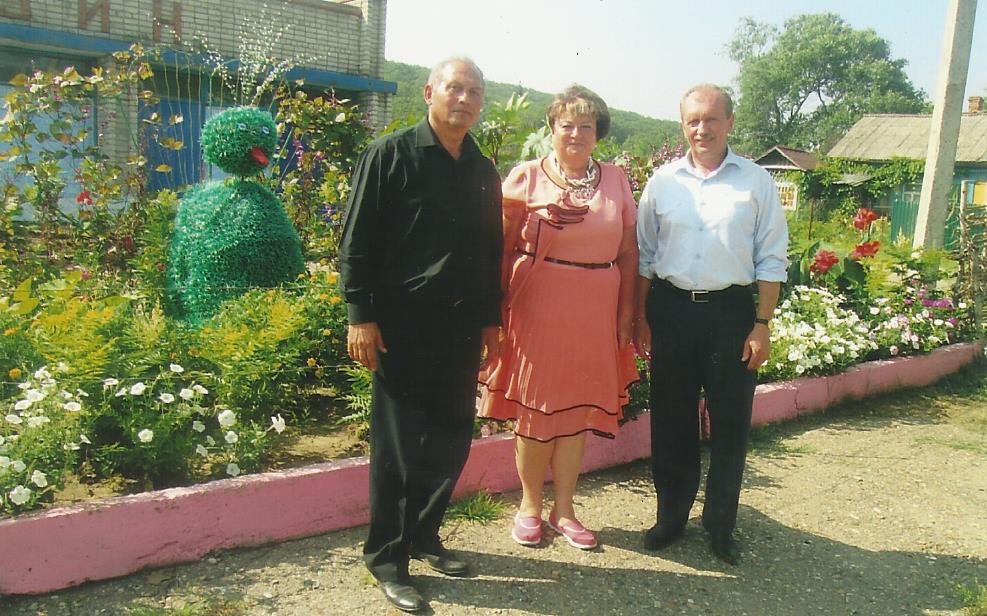 «Чудо-птица»
Сфотографироваться на счастье
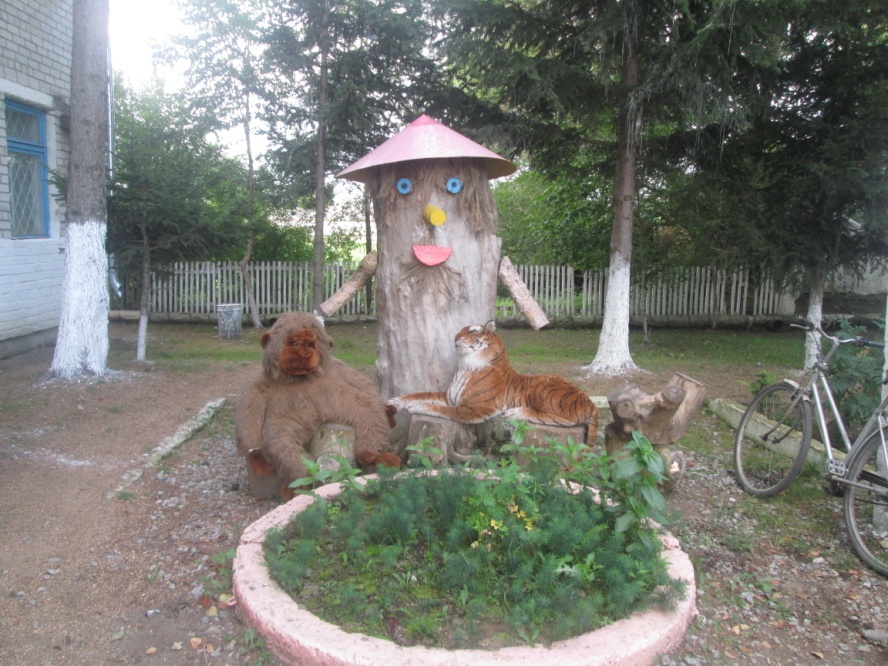 « Домовёнок»
Потереть нос, чтоб велось хозяйство
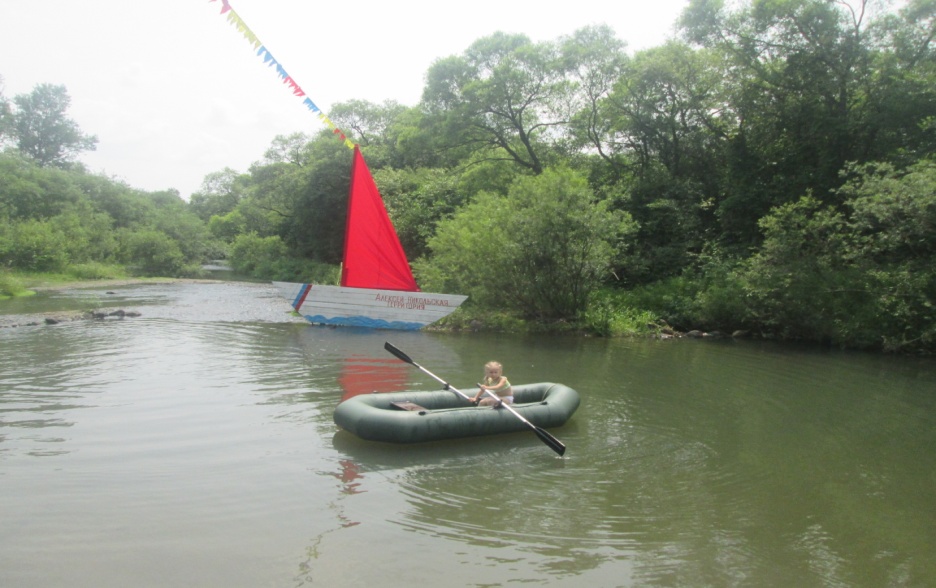 « Алые паруса»
   Роспись выпускников школы на паруснике
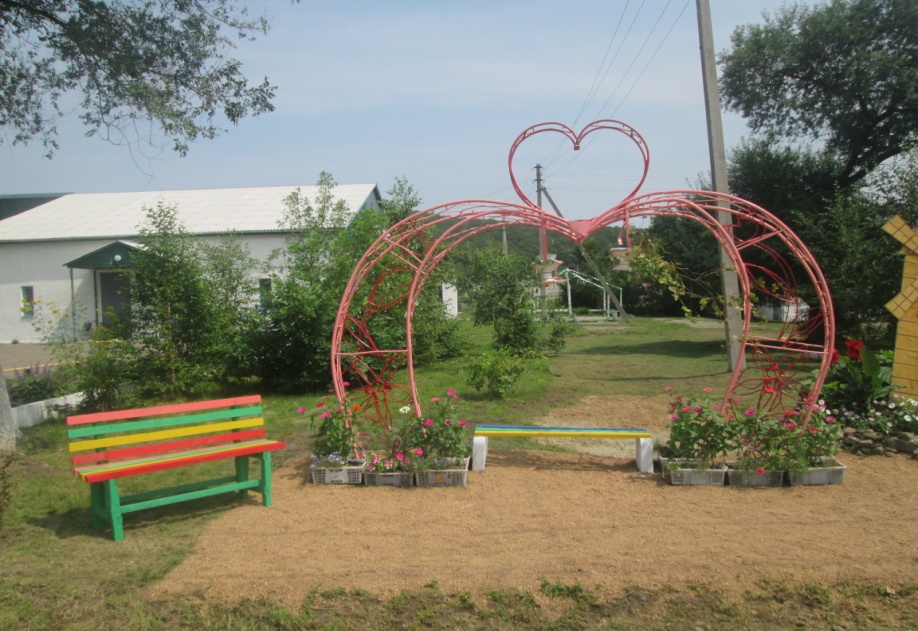 «Влюблённые сердца»
     Повесить замок – 
скрепить узы любви и дружбы
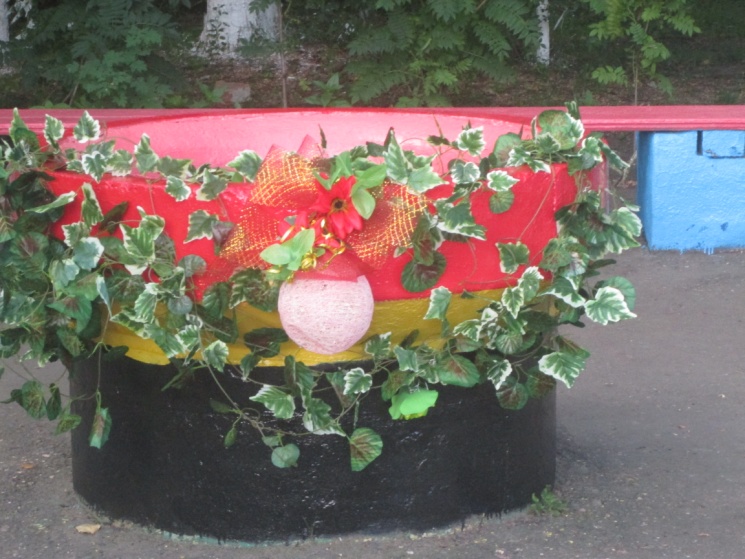 «Фонтан»
Бросить монету на исполнение желания
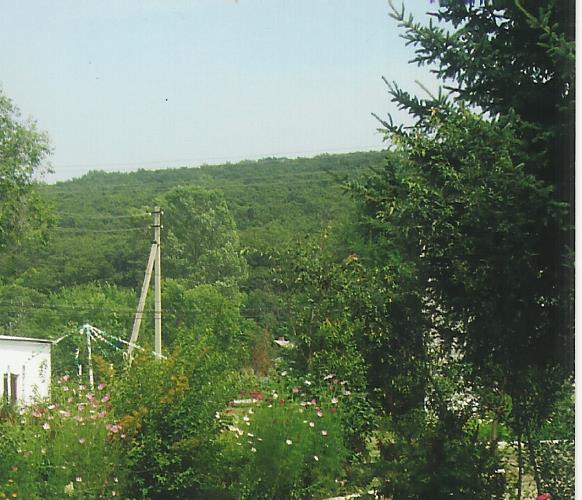 «Сопка любви»
        Роспись на камне посетителей
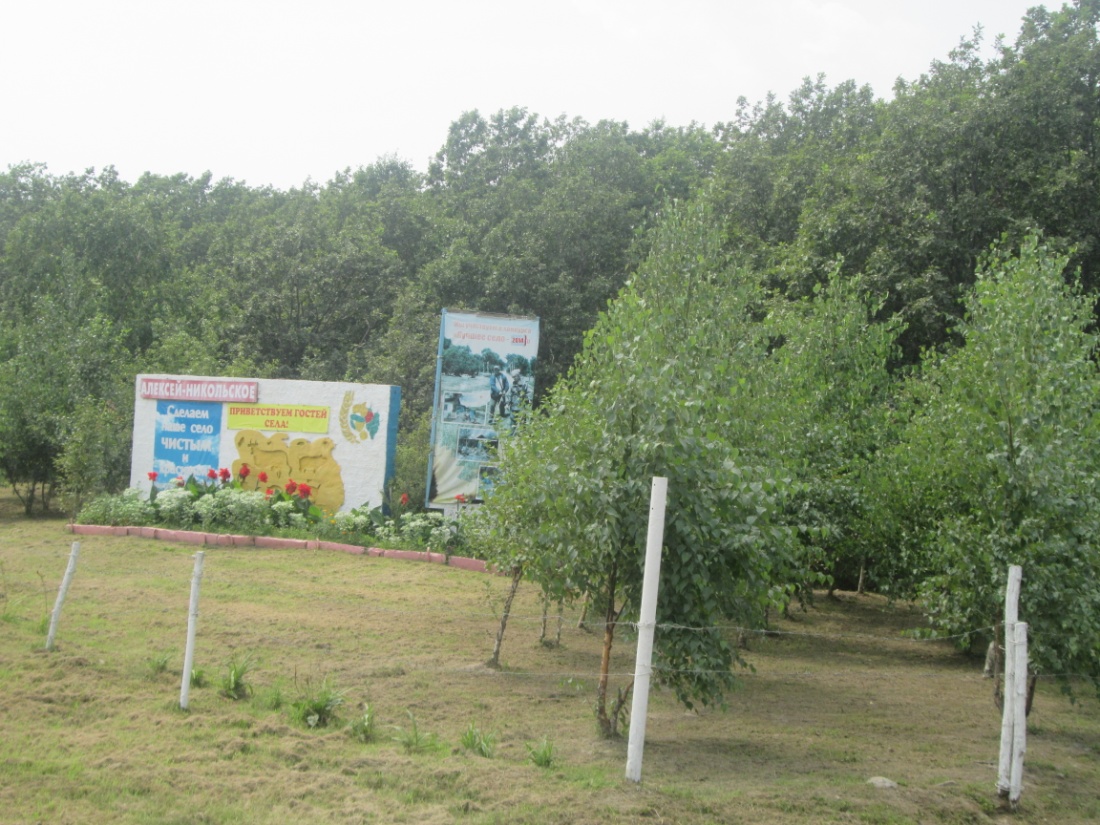 «Стелла села»
              В березовой аллее 
повязать ленточку на добрый путь
В наших сёлах хорошо,  знают все селяне.
Восхищаются природой даже горожане.
Солнце, воздух и вода, и природа дивная,
 Прямо скажем:
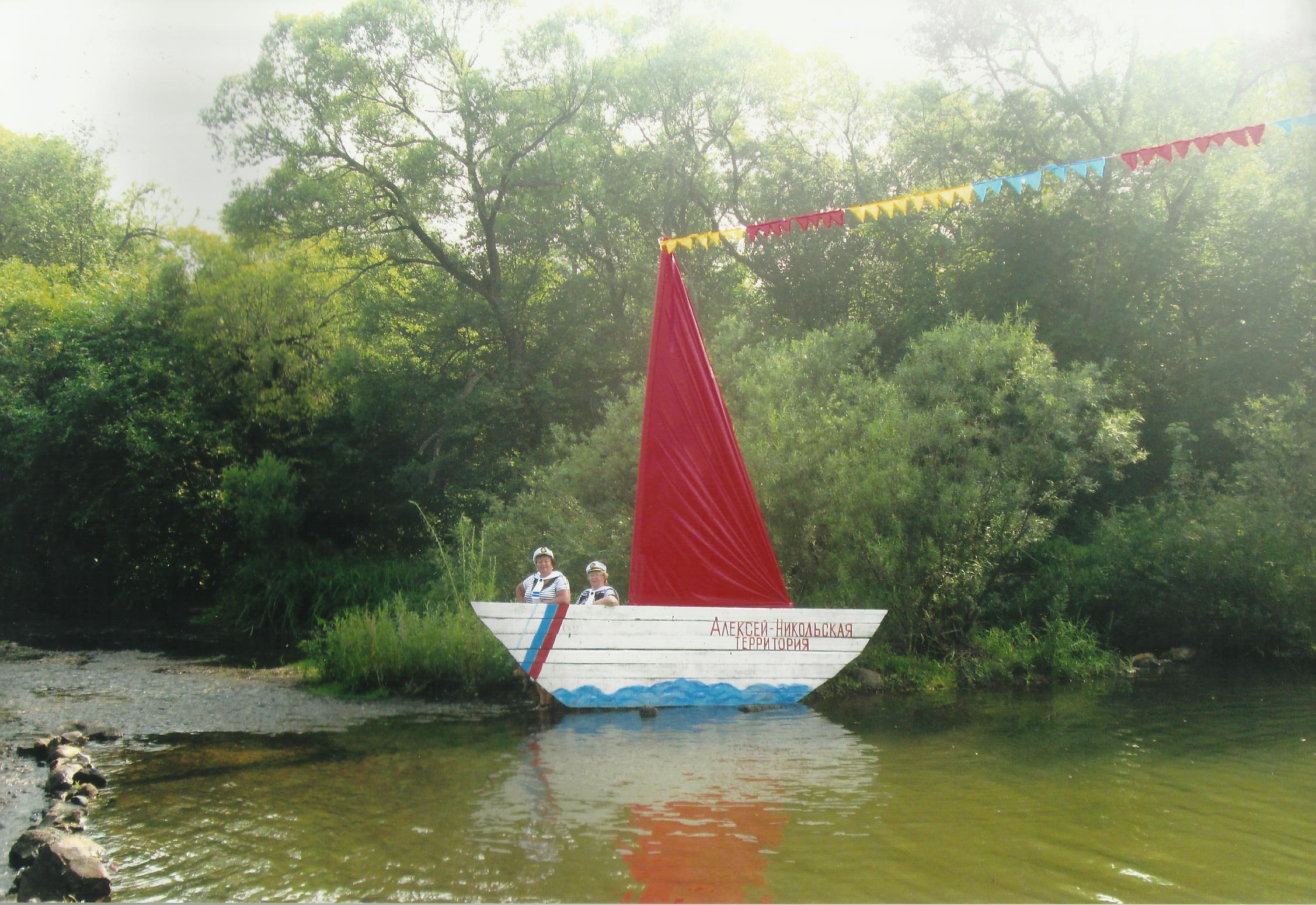 «Жизнь на Алексей-Никольской территории – 
 очень позитивная»!